Dans la peau des utilisateurs
Comprendre l’accessibilité du Web par l’expérience
Petite mise au point
Les 3 missions d’un site ou application Web
Rendre service aux utilisateurs
Rendre service aux utilisateurs
Rendre service aux utilisateurs
L’accessibilité Web, c’est rendre possible pour les utilisateurs en situation de handicap l’utilisation et la compréhension d’un contenu en ligne
Les outils de l’accessibilité
Des référentiels
Ensembles de règles, interdictions et  recommandations
WCAG, AccessiWeb, RGAA… 
De l’empathie et du bon sens!
Les référentiels sont indispensables, mais parfois trop abstraits
En cas de doute, se mettre dans la peau des utilisateurs
Dans la peau des utilisateurs?
Facile! Il faut:
Quelques diapos
Un public
[Speaker Notes: Les membres de l’assistance sont « les participants », l’orateur est « l’animateur ». Les participants vont expérimenter les difficultés (simulées) des utilisateurs face à des contenus non accessibles.]
Une diapo type
Blablabli, blablabla
Ici, les instructions
Ici, « l’écran »
Vous allez « cliquer » sur les boutons en les désignant du doigt
[Speaker Notes: La partie gauche contient les instructions (qui seront répétées par l’animateur, ou pas, selon le cas).
La partie droite simule une interface Web avec des boutons de formes, couleurs et étiquettes permettant de les distinguer.
En suivant les instructions, les participants devront déterminer sur quel bouton ils doivent « cliquer » en désignant avec le doigt l’un des 4 boutons.]
Un exemple pour s’échauffer
Cliquez sur:
Le bouton 2
Le trapèze
L’ovale rouge
[Speaker Notes: Ce slide permet de vérifier que les participants ont compris le principe et jouent le jeu…]
Prêts?
C’est parti…
[Speaker Notes: Prévenir l’auditoire que la démonstration est essentiellement visuelle.]
Dans la peau d’un utilisateur aveugle
Cliquez sur:
Le bouton bleu
Le bouton ovale
Certains utilisateurs ne perçoivent ni les formes ni les couleurs
[Speaker Notes: Les utilisateurs aveugles n’ont pas la perception des formes ni des couleurs.]
Dans la peau d’un utilisateur daltonien
Cliquez sur:
Le bouton rouge
Certains utilisateurs ont une perception altérée des couleurs
[Speaker Notes: Les utilisateurs daltoniens perçoivent les couleurs différemment, et peuvent être gênés par une référence à la couleur uniquement.]
Exemple sur un vrai site
http://www.marmiton.org/magazine/petition-question.aspx
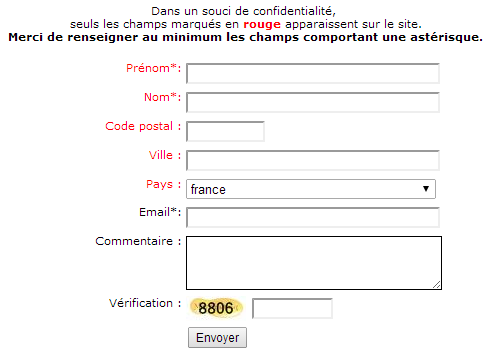 [Speaker Notes: Sur ce formulaire, il est indiqué que les champs marqués en rouge seront affichés sur le site. Un utilisateur aveugle ou daltonien n’est pas en mesure de déterminer les champs concernés.]
Dans la peau d’un utilisateur aveugle/malvoyant
Cliquez sur:
Le bouton en haut à droite
La position est une notion très relative…
[Speaker Notes: Les utilisateurs aveugles ont une perception linéaire des contenus. Les utilisateurs malvoyants peuvent appliquer des niveaux de zoom qui modifient fortement l’apparence des pages et la position des éléments.]
Exemple sur un vrai site
http://aide.jimdo.com/basiques/%C3%A9l%C3%A9ments/texte/ (zoomé plusieurs fois)
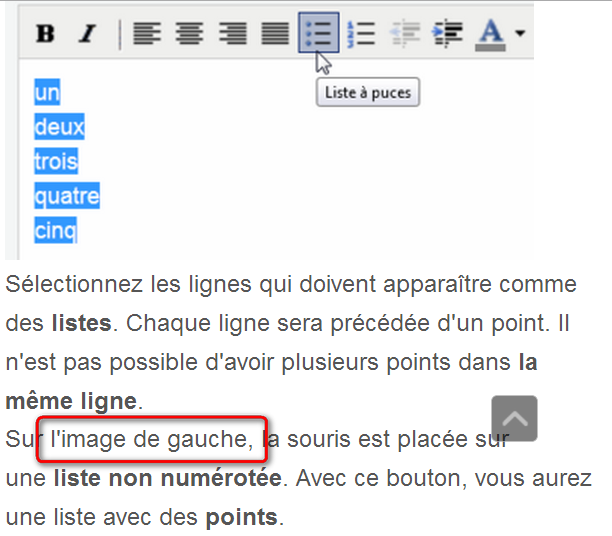 [Speaker Notes: Sur cette page, le texte fait référence à « l’image de gauche ». Or, lorsque le niveau de zoom est élevé, le texte passe sous l’image.]
La bonne approche
Cliquez sur:
Le bouton 2
Le bouton ovale 3
Le bouton jaune 4
Utiliser des références explicites, indépendantes de la position
[Speaker Notes: Les éléments doivent être identifiés de manière explicite, sans faire référence uniquement à la forme, la position ou la couleur.]
Dans la peau d’un utilisateur aveugle
Lisez tout le texte pour trouver les instructions. Elles se situent quelque part dans le texte, pas forcément à la fin, et visiblement pas au début. Jouez le jeu et vous les trouverez. Je suis d’humeur joueuse, d’ailleurs, pas vous? Bon, allez, je ne vous fais pas languir trop longtemps. C’est pour bientôt. Vous pourriez cliquer le bouton rouge, mais non ce n’est pas ça. C’est le bouton sous le bouton vert. Bon, si vous avez lu jusqu’ici, vous avez bien mérité une petite pause. Respirez.
[Speaker Notes: L’animateur fait apparaitre le texte des instructions pendant quelques secondes, puis le fait disparaître. Puis réapparaître, et disparaître, et ainsi de suite. Ce slide simule la situation d’un utilisateur de lecteur d’écran, confronté à une page avec rechargement automatique]
Exemple sur un vrai site
http://www.boursorama.com/
La page est rafraîchie toutes les 10 minutes.
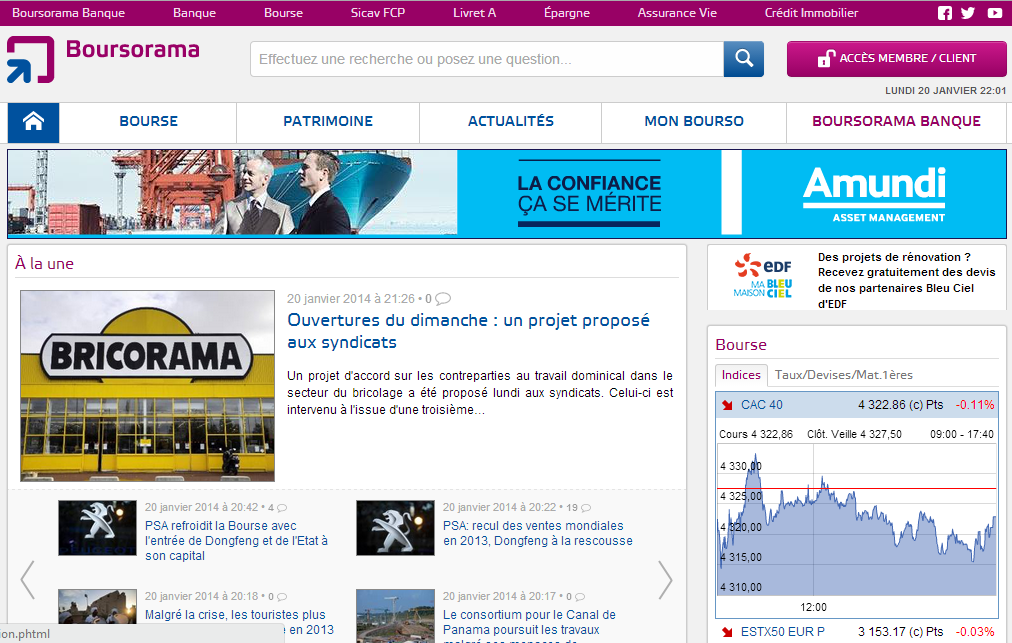 [Speaker Notes: Sur ce site, les pages sont rafraîchies toutes les 10 minutes afin de mettre à jour les informations.]
La bonne approche
Laisser à l’utilisateur l’initiative des rafraîchissements
[Speaker Notes: Laisser à l’utilisateur l’initiative des rafraîchissements]
Dans la peau d’un utilisateur aveugle
Cliquez sur le 4ème bouton de la liste suivante: le rouge celui du haut à droite le bouton à gauche en haut l’ovale le n°4 le vert
Certains utilisateurs ont besoin de textes structurés
[Speaker Notes: Les utilisateurs de lecteur d’écran auront des difficultés à comprendre les textes longs qui ne sont pas structurés par des paragraphes, des titres et des listes.]
Exemple sur un vrai site (1/2)
http://www.ville-amboise.fr/c__101_245__Etat_civil_Demarches_administratives.html
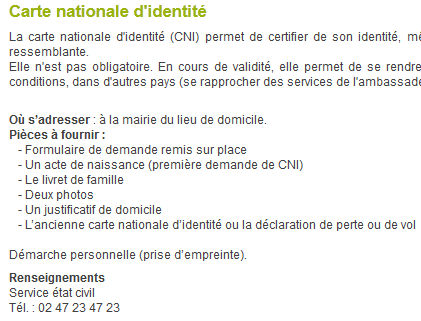 Version
« visuelle »
Liste
Structuration
[Speaker Notes: Sur ce site, des informations sont présentées sous forme de texte structuré. Mais il ne s’agit que d’apparences…]
Exemple sur un vrai site (2/2)
http://www.ville-amboise.fr/c__101_245__Etat_civil_Demarches_administratives.html
Version
« lecteur d’écran »
Tout le texte est au même niveau
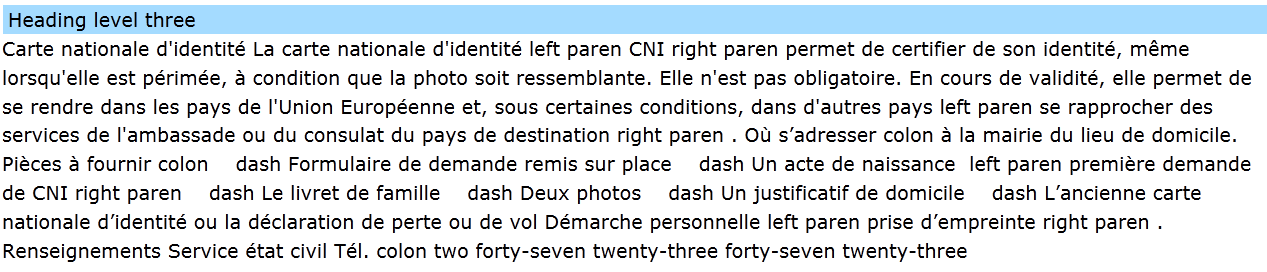 [Speaker Notes: Consulté avec un lecteur d’écran, on se rend compte qu’il s’agit juste de textes juxtaposés, sans structure.]
La bonne approche
Cliquez sur le 4ème bouton de la liste suivante:
le rouge
celui du haut à droite
le bouton à gauche en haut
l’ovale
le n°4
le vert
Structurer le texte: titres, paragraphes, listes.
[Speaker Notes: Structurer le texte: titres, paragraphes, listes.]
Dans la peau d’un utilisateur malvoyant
Cliquez sur:
Le bouton situé en bas à gauche (3)
Le trapèze (4)
Certains utilisateurs ont des difficultés à lire les textes trop petits ou mal contrastés
[Speaker Notes: Les utilisateurs malvoyants seront gênés par des textes trop petits ou trop peu contrastés. Tous ne maîtrisent pas les outils de grossissement ou de changements de couleurs.]
Exemple sur un vrai site
http://ameli-direct.ameli.fr/
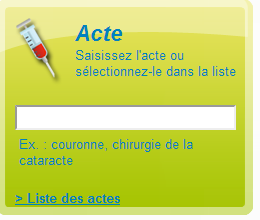 [Speaker Notes: Sur ce site, les textes bleus sur fond vert sont difficiles à lire pour les utilisateurs ayant une mauvaise vue.]
La bonne approche
Cliquez sur:
Le bouton situé en bas à gauche (3)
Le trapèze (4)
Utiliser des polices de caractères lisibles et bien contrastées
[Speaker Notes: Utiliser des polices de caractères lisibles et bien contrastées.]
Dans la peau d’un utilisateur malvoyant
Cliquez sur:
Le bouton de forme trapézoïdale
Les outils de grossissement peuvent altérer fortement l’affichage
[Speaker Notes: Les utilisateurs malvoyants peuvent utiliser des outils de grossissement (zooms, loupes) qui altèrent l’affichage. Parfois les éléments peuvent être affichés en dehors de la zone de visualisation (viewport).]
Exemple sur un vrai site
http://airfrance.fr
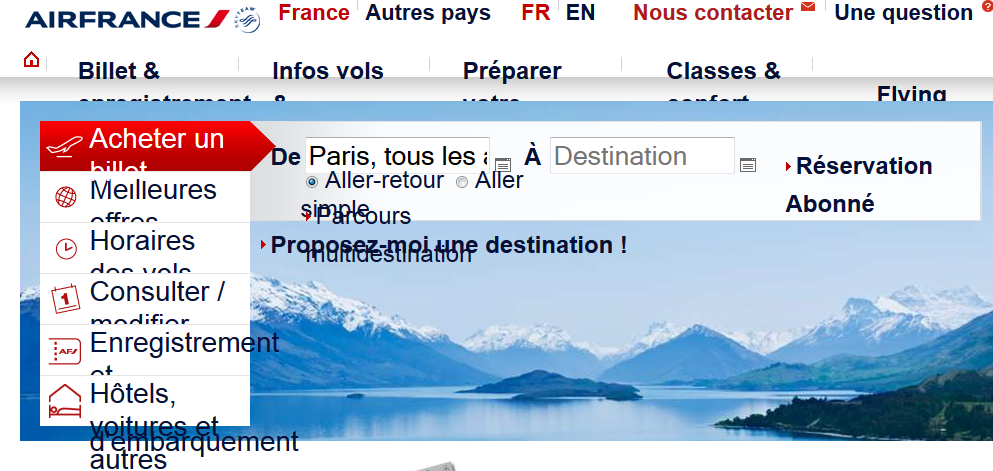 [Speaker Notes: Sur ce site, le zoom en mode texte génère des problèmes d’affichage.]
La bonne approche
Cliquez sur:
Le bouton de forme trapézoïdale
Tester les forts grossissements.
Construire les pages en fonction.
[Speaker Notes: Ce problème se traite à la construction des pages (tests de forts grossissement, code de la page en fonction).]
Dans la peau d’un utilisateur malentendant
L’animateur va énoncer les instructions.
Certains utilisateurs ont des difficultés à comprendre les informations sonores
[Speaker Notes: L’animateur fournit les instructions à l’oral, mais de manière inaudible. Ce slide permet de simuler la situation d’une vidéo sans sous-titres ni transcription.]
Exemple sur un vrai site
http://www.gouvernement.fr/toutes-les-videos
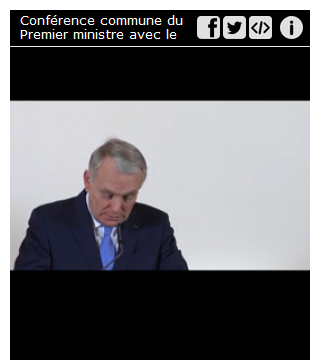 [Speaker Notes: Sur ce site, les vidéos ne sont pas sous-titrées. Le contenu n’en est pas accessible si on ne dispose pas du son.]
La bonne approche
Pour les vidéos ou fichiers sonores, fournir une transcription et/ou des sous-titres.
Une version en langue des signes est souhaitable en complément.
« Cliquer sur le bouton n° 3 »
[Speaker Notes: Les utilisateurs sourds et malentendants n’ont pas la perception, ou pas suffisamment, des informations sonores. Les informations sonores doivent être sous-titrées, ou transcrites, et/ou interprétées en langue des signes.]
Dans la peau d’un utilisateur dyslexique
Cliquer sur:
Le bouton situé à l’opposé du trapèze en suivant la diagonale (donc le 1 ( losange))
(le rectangle, avec un 2 écrit dessus)
Le bouton de couleur verte
Certains utilisateurs ont des difficultés avec les textes trop « serrés »
[Speaker Notes: Les textes se chevauchant évoquent la perception des écrits liée à certaines formes de dyslexie.]
Exemple sur un vrai site
http://www.impots.gouv.fr
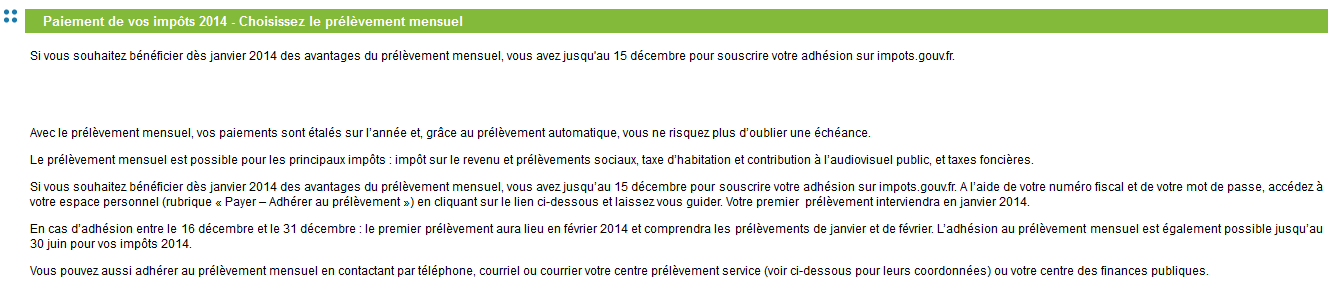 [Speaker Notes: Sur ce site, les très longues lignes vont poser des difficultés de lecture aux utilisateurs présentant certaines formes de dyslexie.]
La bonne approche
Cliquer sur:
Le bouton situé à l’opposé du trapèze en suivant la diagonale (donc le 1 ( losange))
Le bouton de couleur verte  (le rectangle, avec un 2 écrit dessus)
Interlignes suffisants.
Lignes courtes.
Ne pas justifier.
Il existe des polices optimisées.
[Speaker Notes: Les solutions sont de type:
Interligne suffisant (recommandé: 1,5 ligne à l’intérieur d’un bloc, 2,25 entre les blocs).
Eviter les lignes trop longues (limite pratique: 80 caractères). Note: recommandé également pour lecture agrandie.
Eviter les justifications (peut créer des espacements importants entre les mots). Note: recommandé également pour lecture agrandie.
Si possible, proposer des polices adaptées type Open Dyslexic (http://opendyslexic.org/)]
Dans la peau d’un utilisateur… fatigué
Cliquer sur le bouton diamétralement opposé à celui qui est un quadrilatère ayant des côtés opposés parallèles et se trouvant à bâbord
Certains utilisateurs auront des difficultés à comprendre les énoncés complexes
[Speaker Notes: Ce slide permet de simuler l’effet des énoncés trop complexes.]
Exemple sur un vrai site
Trouvé sur http://www.tranchesdunet.com/les-pires-captcha-du-monde/
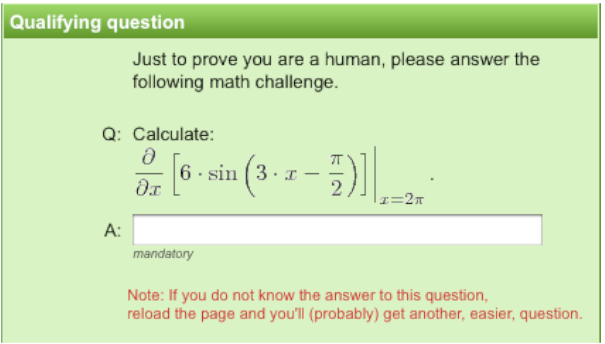 [Speaker Notes: Ce test requiert une compétence mathématique très supérieure à la moyenne…]
La bonne approche
Cliquer sur le bouton n°4.
Privilégier les énoncés simples et directs
[Speaker Notes: Privilégier les énoncés simples et directs.]
En conclusion
Vous avez maintenant un aperçu de la vie des utilisateurs confrontés à l’inaccessibilité
Vous avez aussi des clés pour éviter ces problèmes
A vous de jouer!
Merci, et à bientôt!
Twitter: @OlivierNourry
Blog: Accessiblog.fr
LinkedIn: http://www.linkedin.com/in/oliviernourry